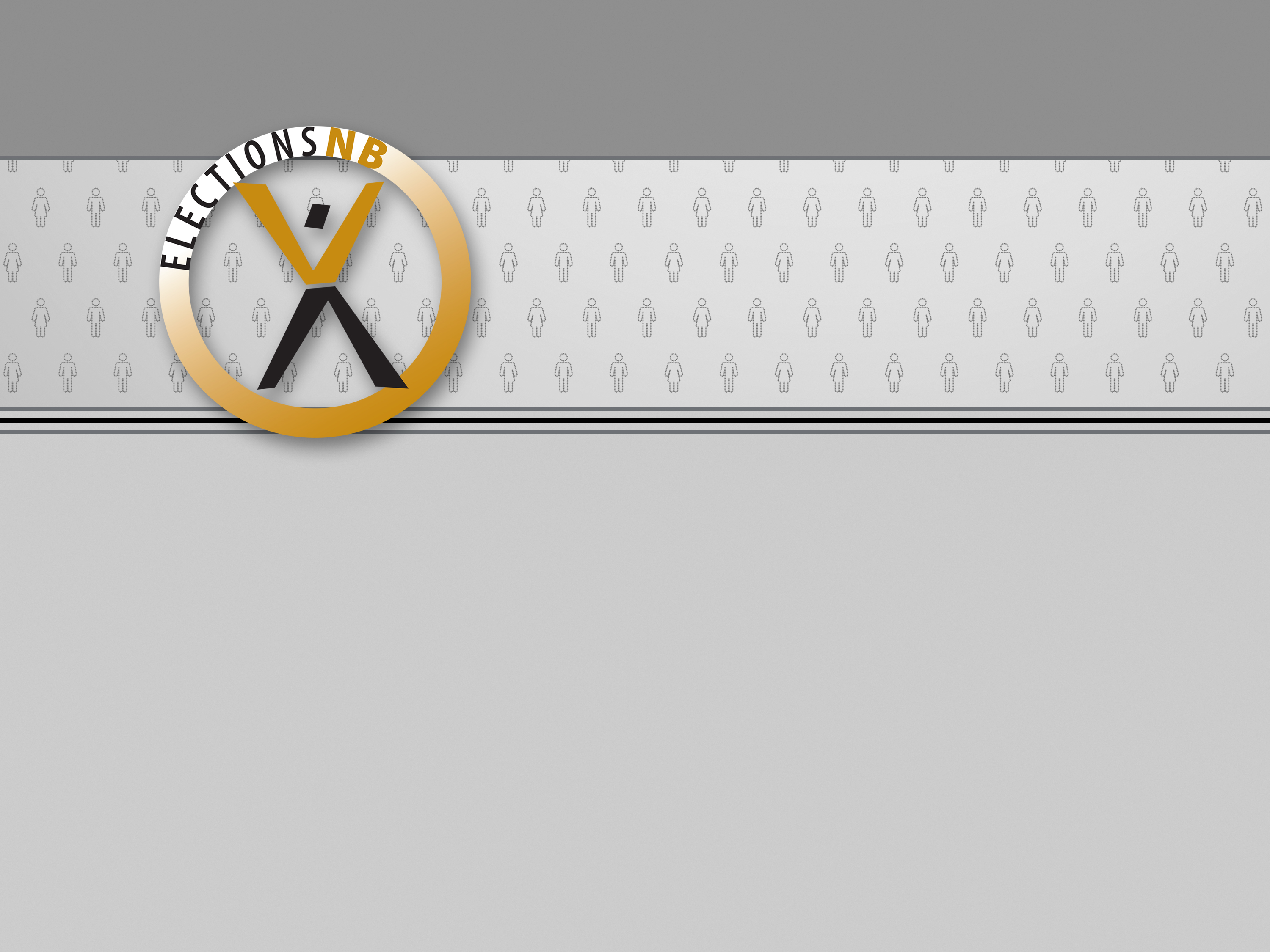 Moderniser la législation électorale du Nouveau-Brunswick
Juin 2019
Moderniser la législation électorale du Nouveau-Brunswick
« Les choses n’ont pas besoin de changer le monde pour être importantes. » - Steve Jobs
												(traduction de bureau)

« Pour s’améliorer, il faut changer. Donc, pour être parfait, il faut avoir changé souvent. » - Winston S. Churchill
												(traduction de bureau)
Moderniser la législation électorale du Nouveau-Brunswick
Loi électorale
Loi sur le financement de l’activité politique
Loi sur les élections municipales
Moderniser la législation électorale du Nouveau-Brunswick
Les recommandations s’alignent sur les objectifs énoncés dans le Plan stratégique 2018-2027 d’Élections Nouveau-Brunswick 
Encourager l’engagement des électeurs
Améliorer les services aux partis politiques
Augmenter l'efficience et l'efficacité des processus électoraux
Loi électorale
Principales recommandations

Embaucher les directeurs et secrétaires du scrutin dans le cadre d’un processus de sélection par voie de concours fondé sur le mérite.
Abroger l’obligation de nommer des personnes dont les noms sont proposés par les partis politiques comme préposés au scrutin spécial  
Prescrire qu’une élection partielle pour pourvoir une vacance ait lieu dans les six mois qui suivent la déclaration du poste vacant.
Obliger les partis politiques et les candidats qui reçoivent les listes électorales à soumettre un plan de respect de la vie privée.
Loi électorale
Principales recommandations
Supprimer la période publicitaire restreinte. 
Permettre la rémunération des élèves du secondaire qui travaillent une journée complète à un bureau de scrutin.
Créer un registre des « futurs électeurs ».  
Prescrire expressément qu’un candidat peut se présenter dans une seule circonscription et représenter un seul parti enregistré.
Ajouter les enfants, accompagnés d’un parent ou d’un tuteur à la liste des personnes éligibles pour entrer dans les bureaux de scrutin
[Speaker Notes: Why is the definition of “ordinary resident” a recommendation?  Dies it need further explanation in text.]
Loi sur le financement de l’activité politique
Principales recommandations
Remplacer le représentant officiel et l’agent officiel par un agent financier responsable de tous les aspects financiers, un nouveau poste.
Calculer les dépenses électorales d’une année civile à compter du 1er janvier.  
Établir les limites des dépenses communes pour toutes les circonscriptions électorales.
Loi sur le financement de l’activité politique
Principales recommandations
Établir un rapport financier général qui couvre les rapports annuels d’une association de circonscription et les rapports financiers de ses candidats. 
Accroître les pouvoirs du contrôleur en matière d’application et d’exécution des lois.
Autoriser les contributions anonymes de 20 $.
Loi sur les élections municipales
Principales recommandations
Embaucher les directeurs et secrétaires du scrutin municipal dans le cadre d’un processus de sélection par voie de concours fondé sur le mérite. 
Supprimer la période publicitaire restreinte.  
Harmoniser les exigences en matière de divulgation concernant la publicité électorale lors d’une élection municipale avec les règles de la publicité électorale lors d’une élection provinciale. 
Exiger que les directeurs du scrutin municipal vérifie si une personne possède les qualités nécessaires pour se présenter comme candidat.
Offrir le vote par la poste aux élections municipales qui ont lieu entre des élections générales.
Prochaines étapes
Afficher le document en ligne pour rétroaction jusqu’à lundi le 30 septembre 2019 
Rédiger un Mémoire au Conseil exécutif sollicitant le pouvoir de remplacer les lois. 
Déposer des projets de loi à la session du printemps 2020 de l’Assemblée législative.
Des Questions?